Вокальная студия «НОВЫЕ ИМЕНА»
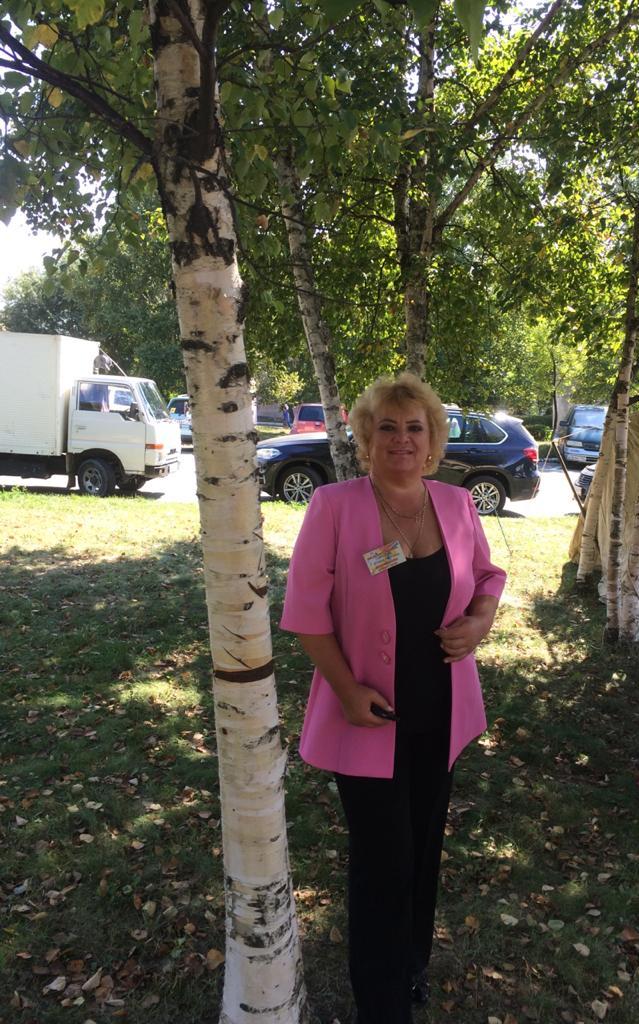 ПЕДАГОГ ДОПОЛНИТЕЛЬНОГО ОБРАЗОВАНИЯ
ГАВРИЛИНА СВЕТЛАНА ПЕТРОВНА
ПЕРВАЯ  КВАЛИФИКАЦИОННАЯ  КАТЕГОРИЯ
Т: 89146859492
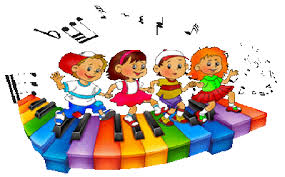 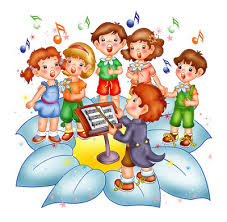 Программа  «НОВЫЕ ИМЕНА» направлена на обучение детей эстрадному вокалу .
Обучает основам  музыкальной грамотности,помогает сформировать навыки вокального мастерства,развивает музыкально-эстетический вкус, музыкальные способности , творческую активность детей.
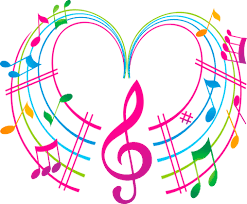 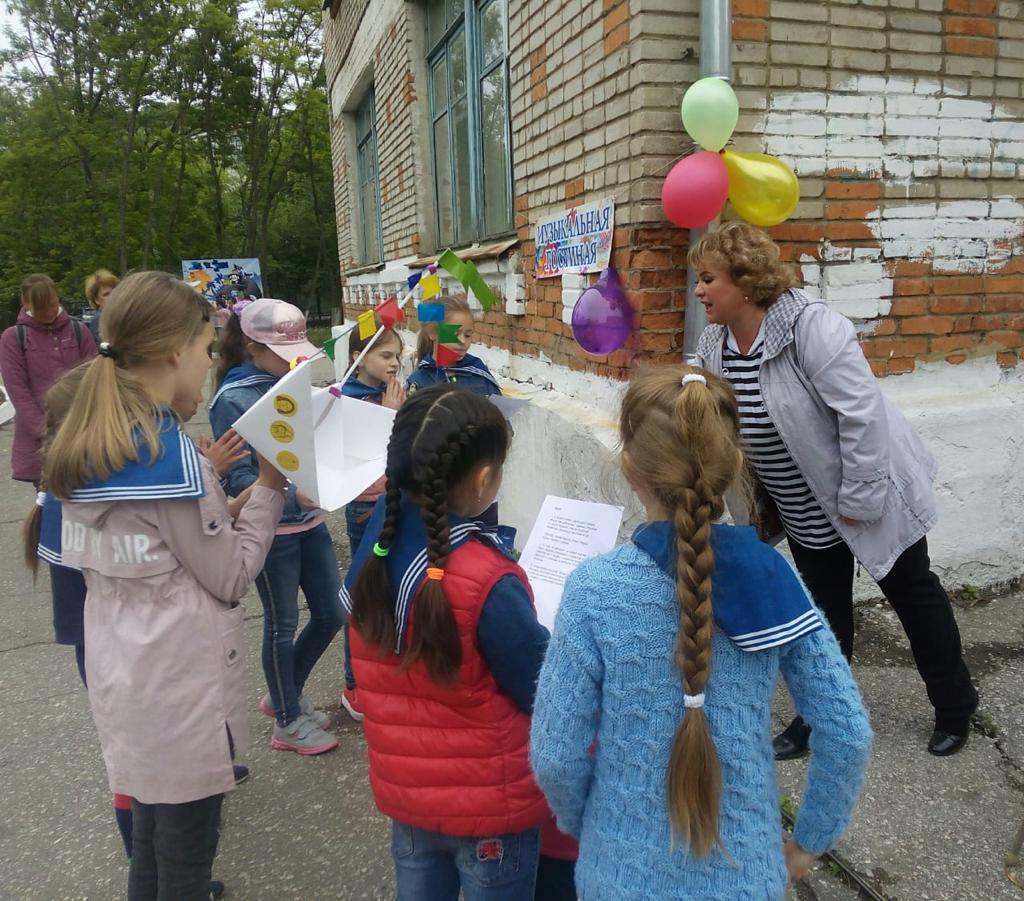 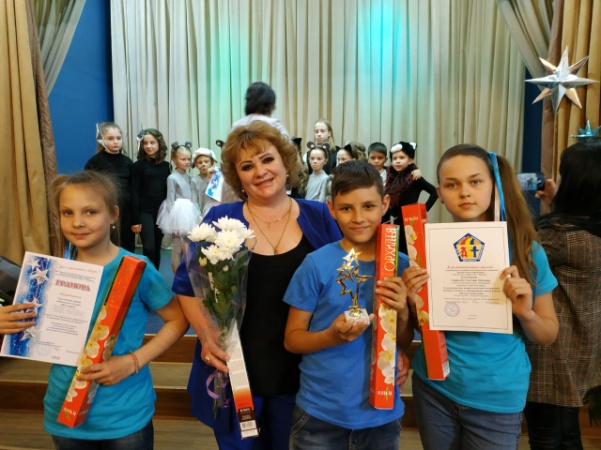 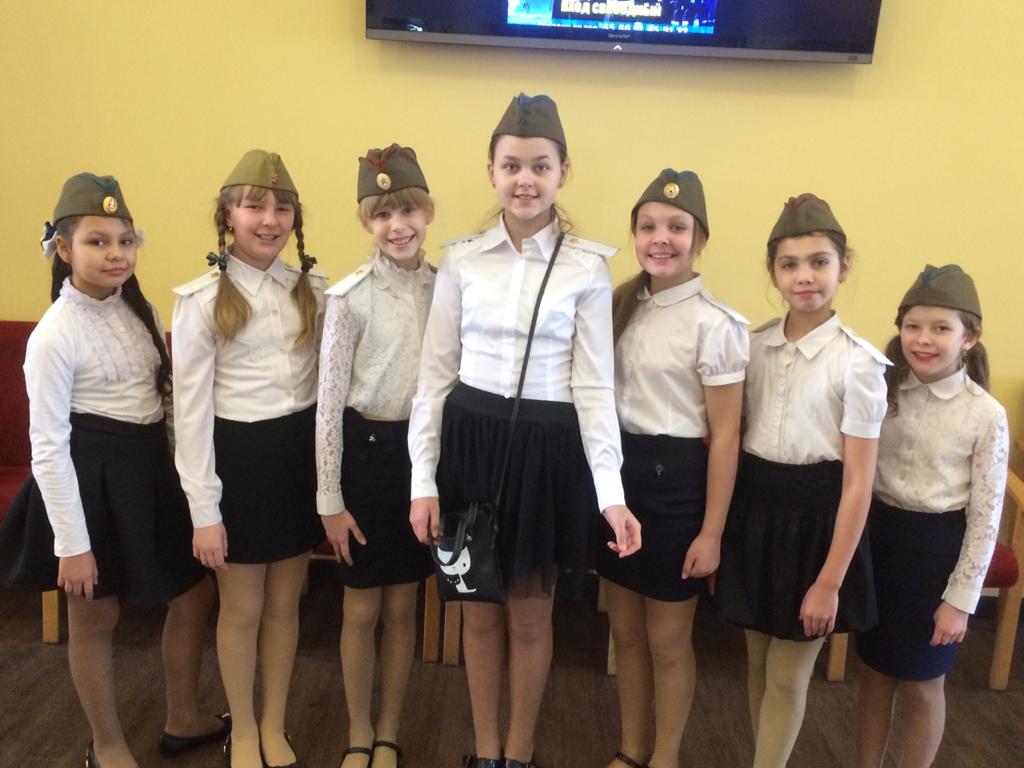 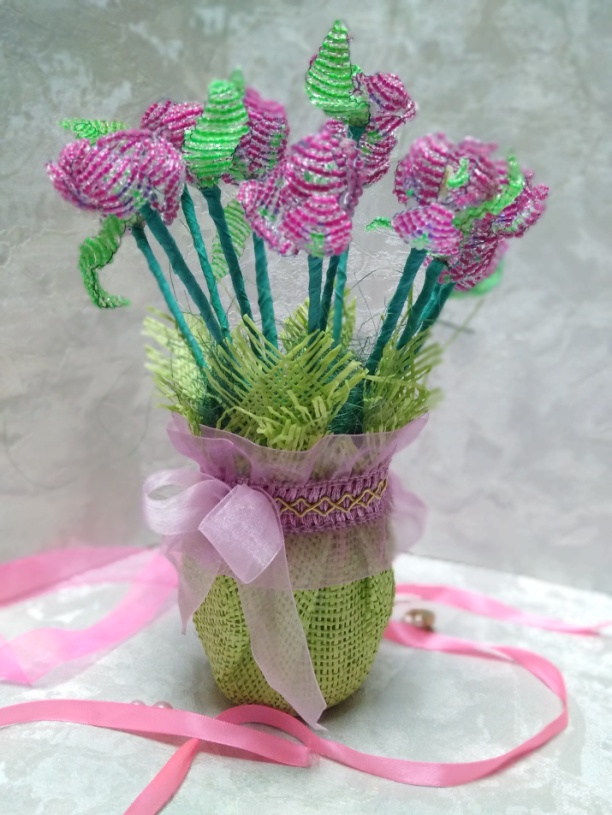 Наша творческая деятельность
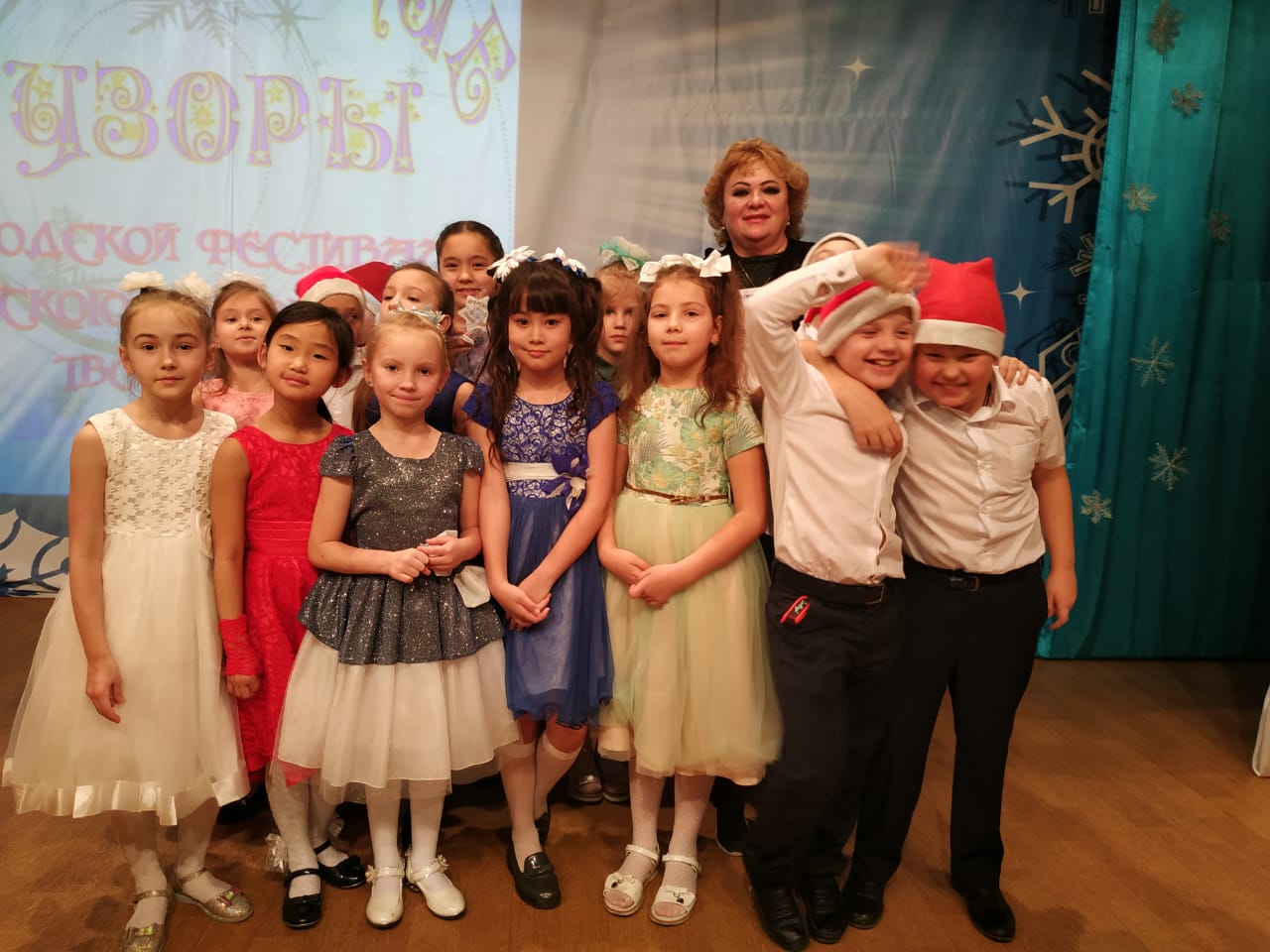 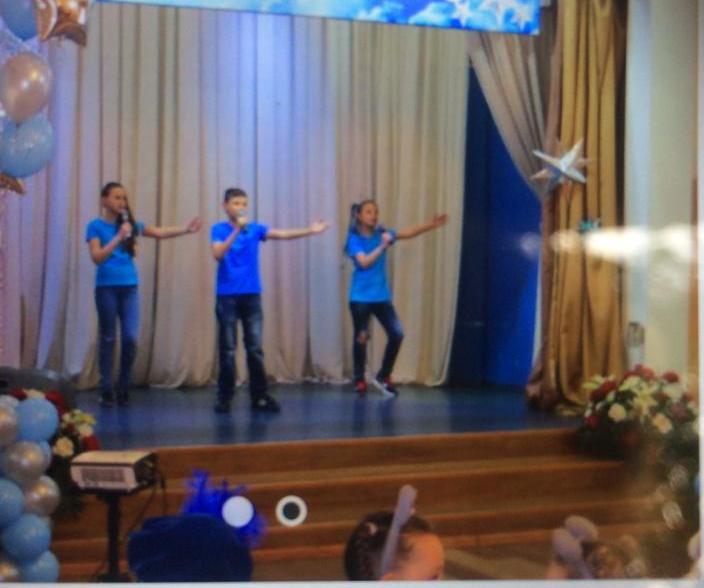 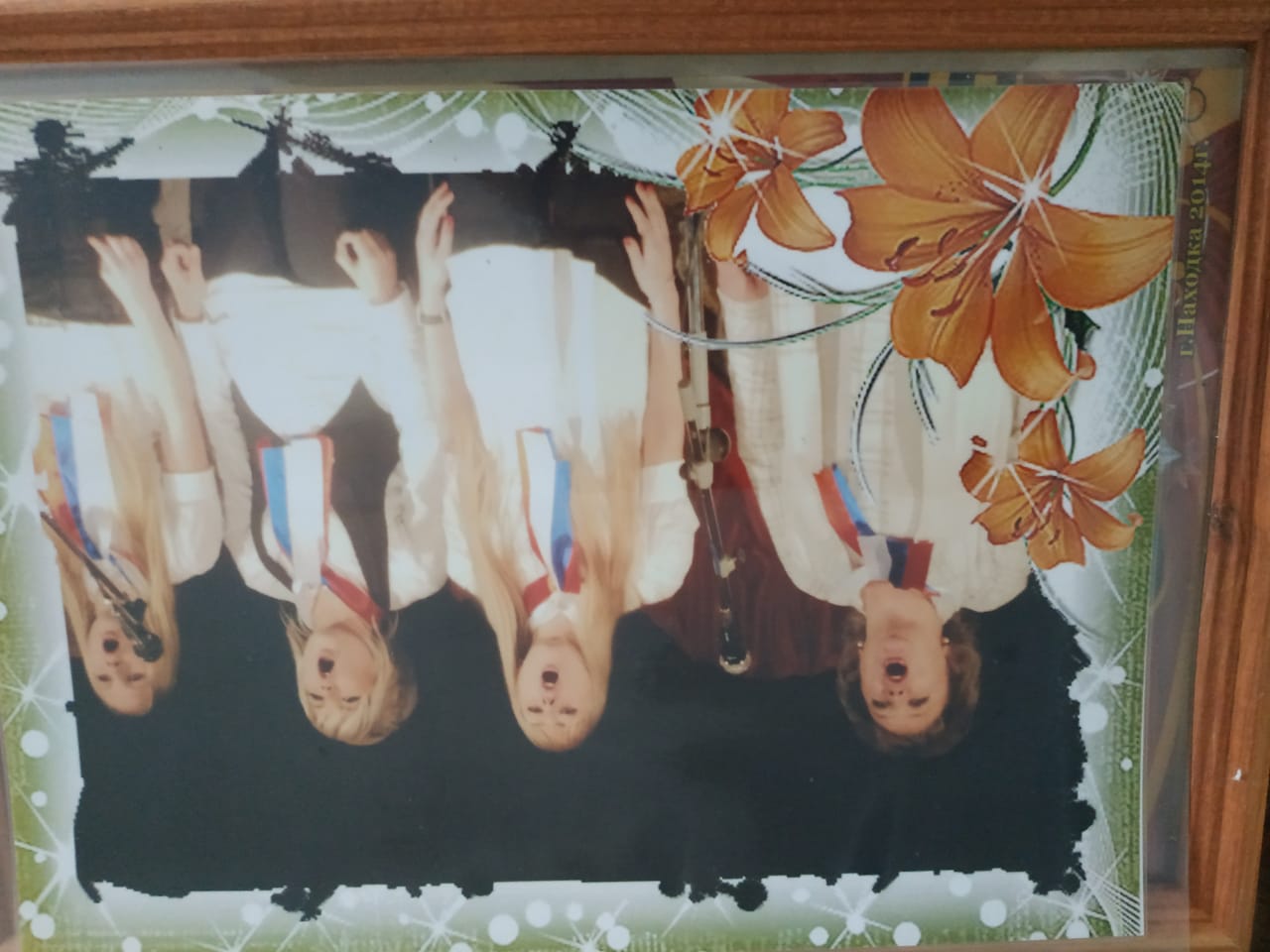 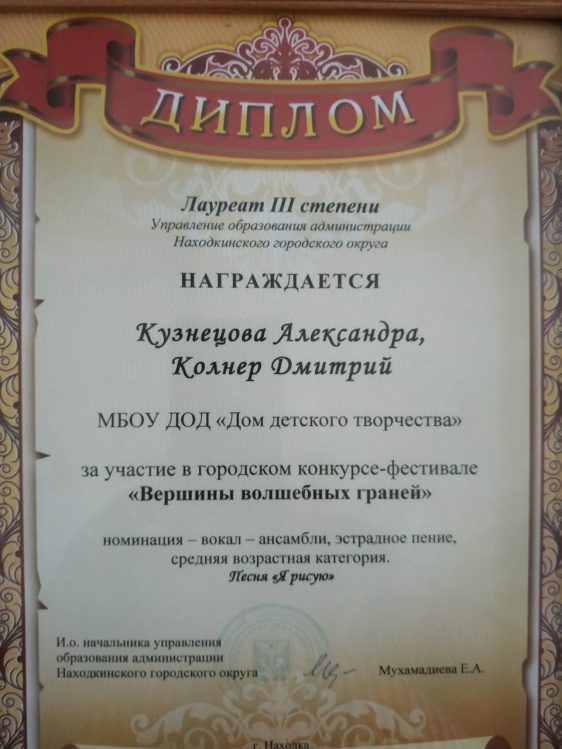 НАШИ ДОСТИЖЕНИЯ
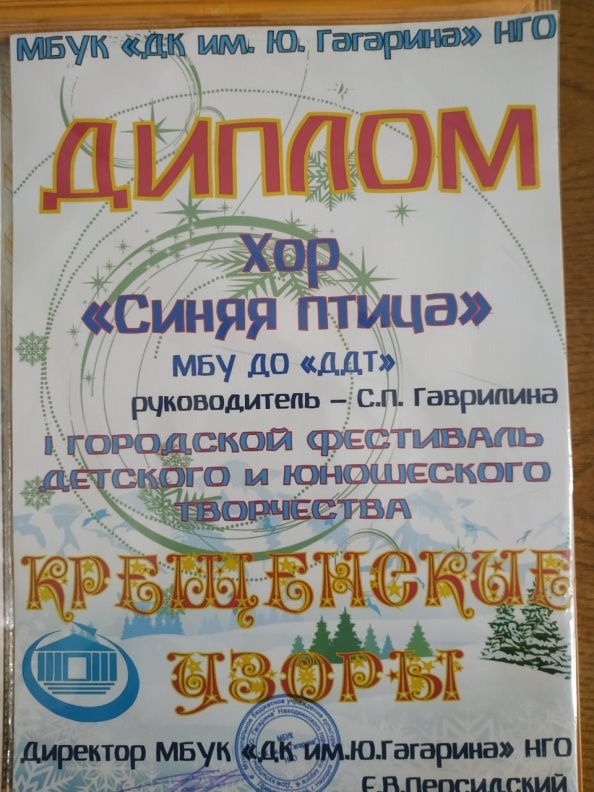 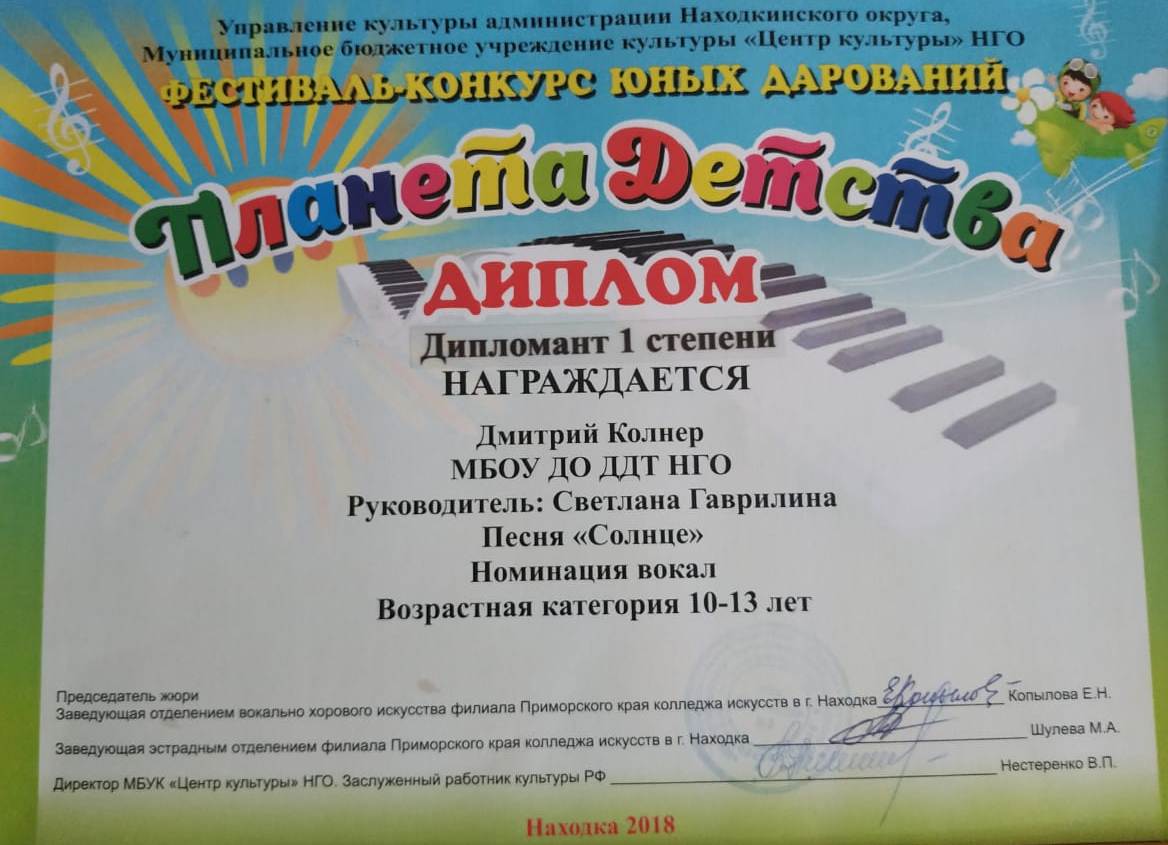 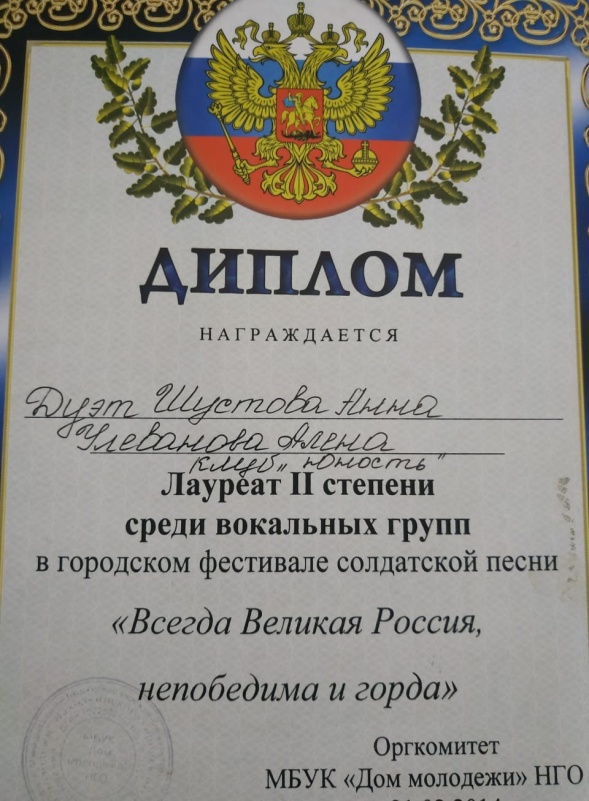 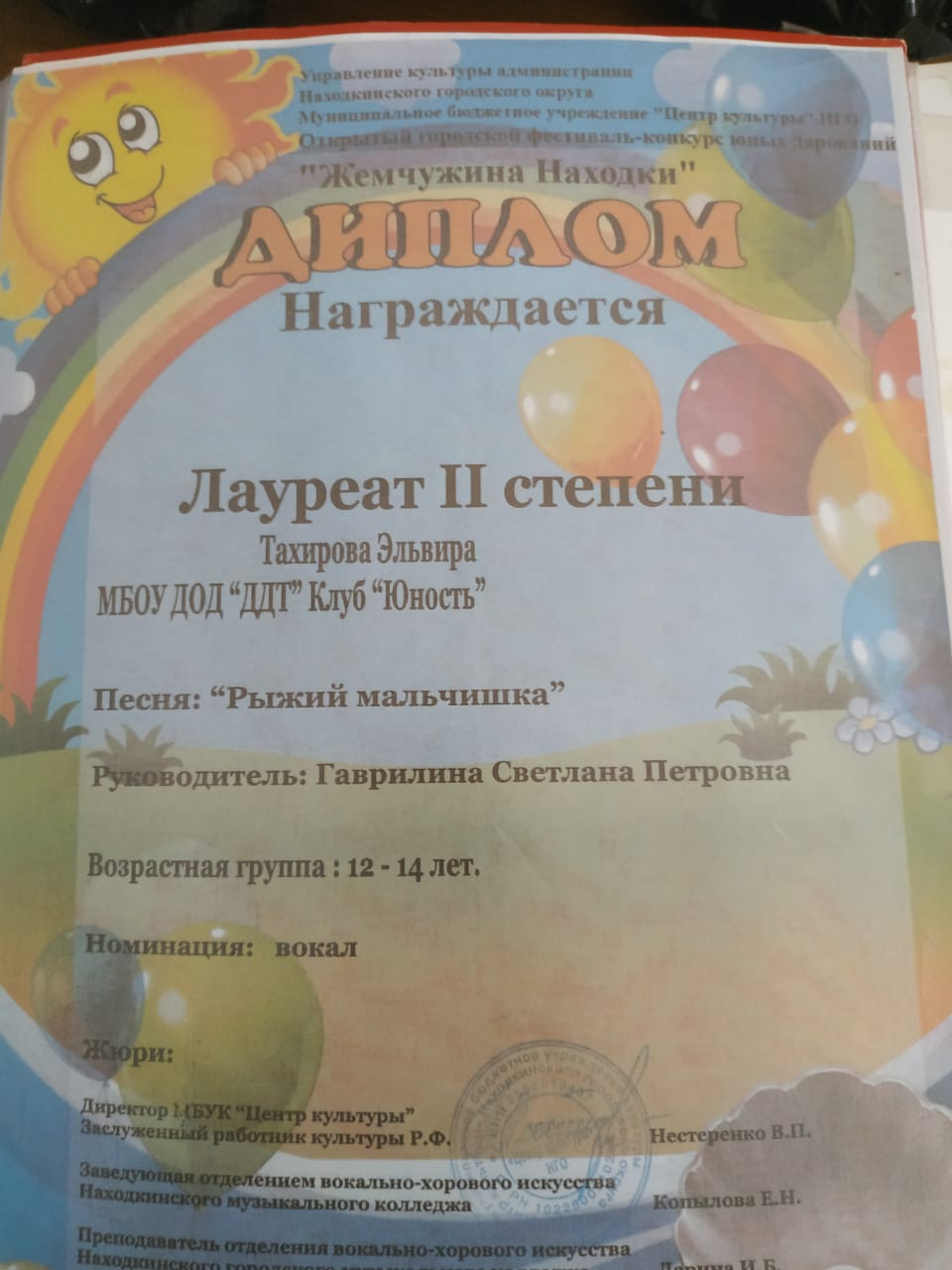 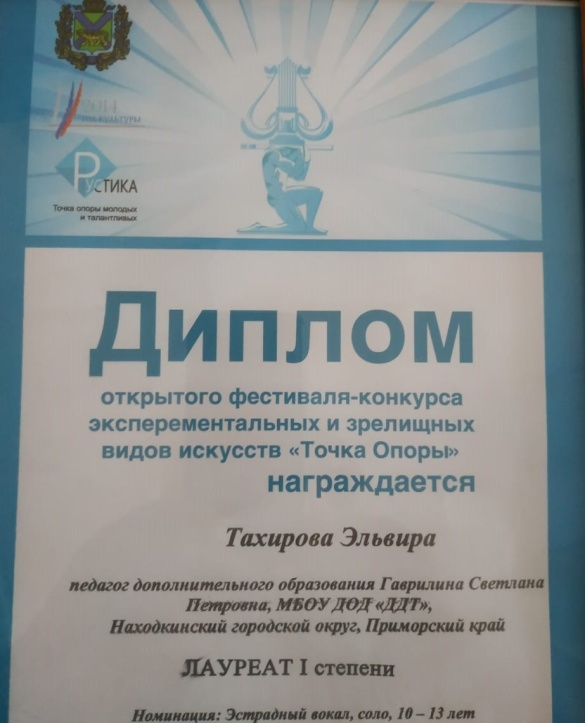 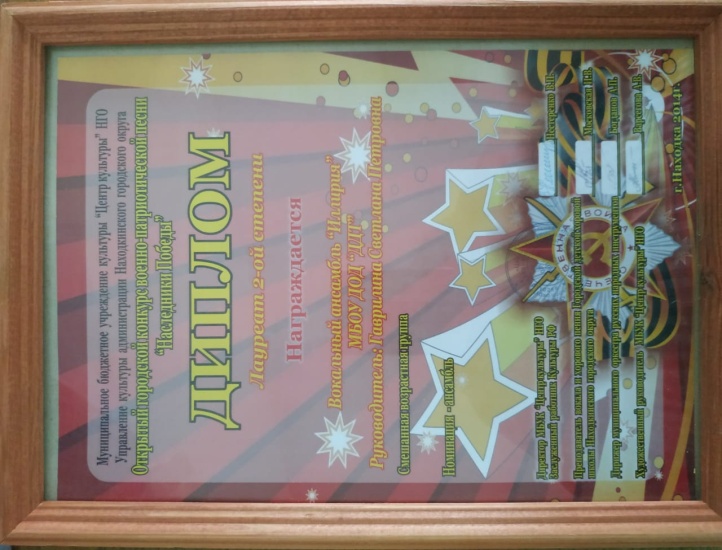